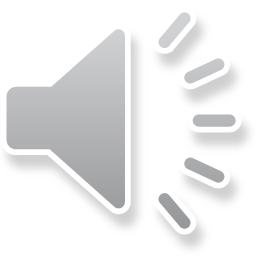 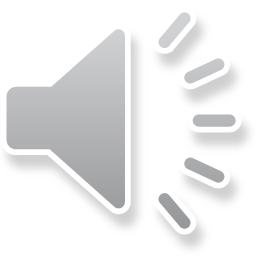 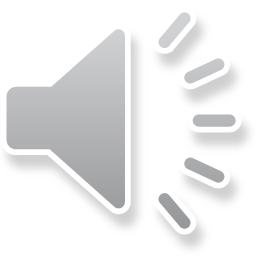 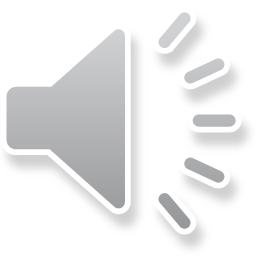 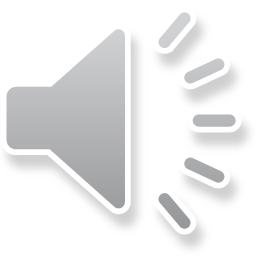 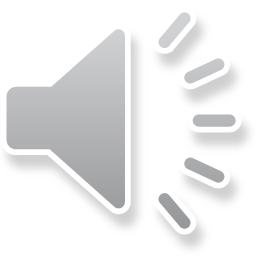 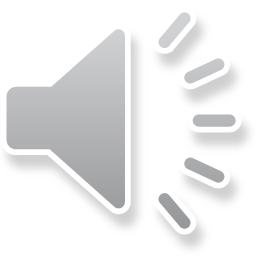 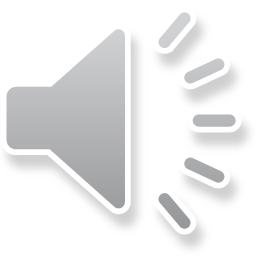 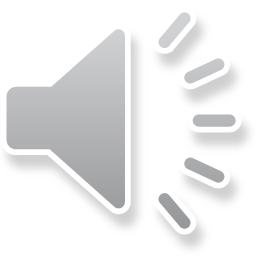 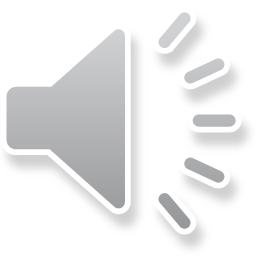 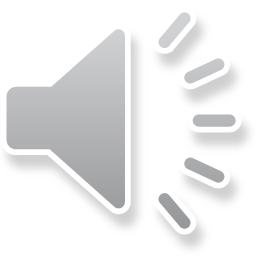 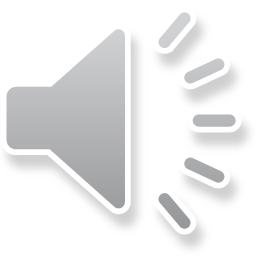 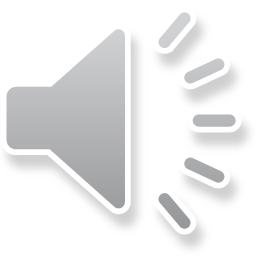 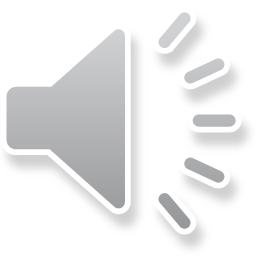 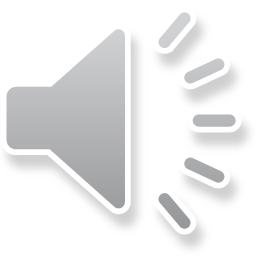 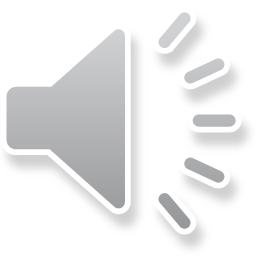 I. QUESTION
1.What is it? - It’s a ...

2. How may lights are there? What are they?
- There ... lights: 
3. What shape are they?
-They are ...
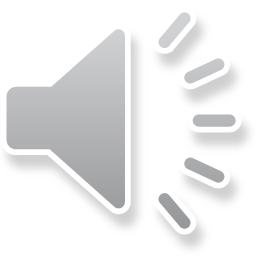 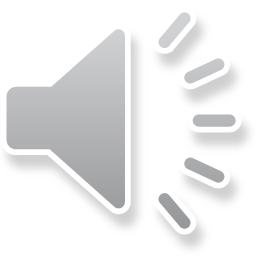 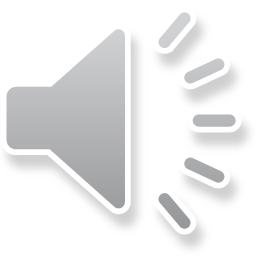 4. What do you do when you see the traffic light?
- ... is stop.
- ... is slow
- ... is go.
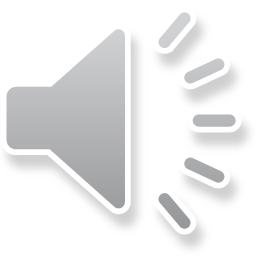 II. VOCABULARY
Traffic light:.....................................................
Junction:........................................................
Crossroad:.......................................................
Roundabout:....................................................
II. VOCABULARY
Bridge:..........................................................
Pavement:.....................................................
Overpass:.......................................................
III. EXERCISES:
1.Write the number in the box:
1. Overpass 2. roundabout
3. Go straight
4. Traffic light 5. Junction
6. Bridge
7. Turn right
III. EXERCISES:
2. Count and circle the number of things in each box:
3
5
4
7
1
2
3
4
5
7
8
9
1
2
3
4
III. EXERCISES:
3. Please match the sign to the correct label:
no left turn
Cross the road
turn right
no right turn
turn left
stop
III. EXERCISES:
4. Trace and color:
overpass
junction
roundabout
crossroad
III. EXERCISES:
5. Complete the signs below:
the road
L
C
T
R
S
T
III. EXERCISES:
6. Match the traffic lights and what we need to do?
III. EXERCISES:
7. Choose the correct answer:
Roundabout
Overpass
Junction
Crossroad
III. EXERCISES:
8. Rearrangre the traffic light:
e/r/d
e/y/l/o/w/l
e/g/r/e/n